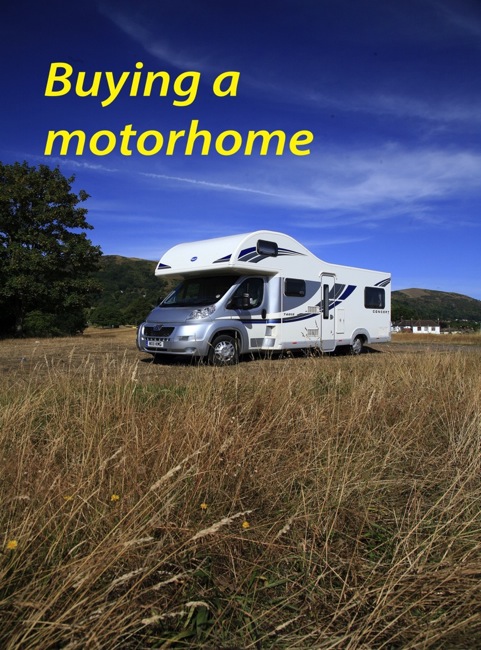 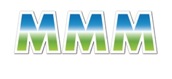 Dave Hurrell, MMM Senior Road Tester
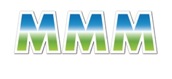 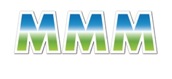 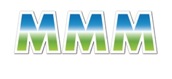 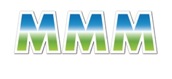 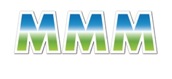 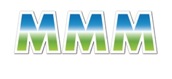 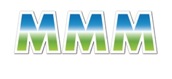 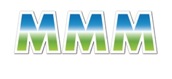 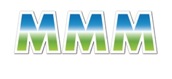 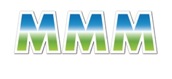 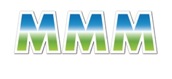 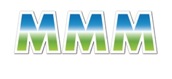 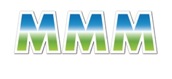 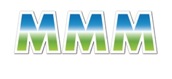 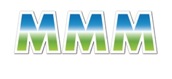 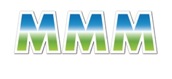 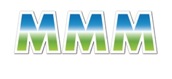 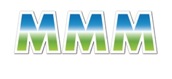 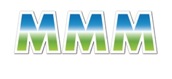 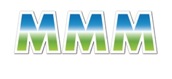 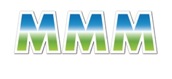 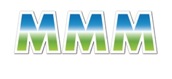 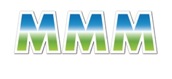 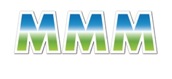 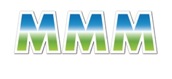 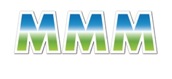 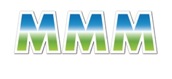 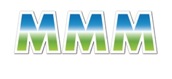